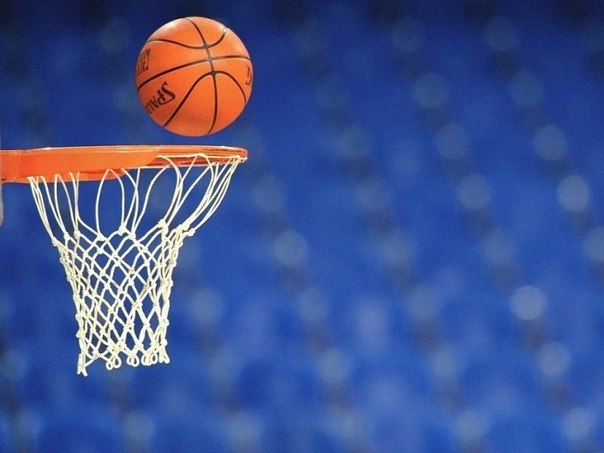 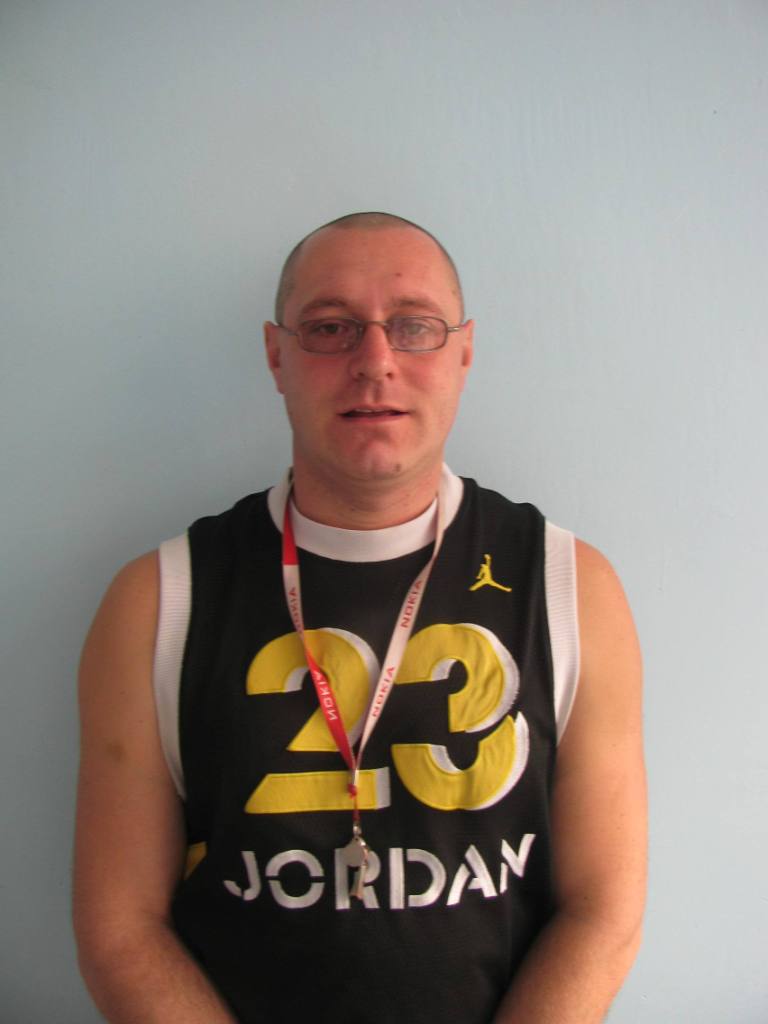 Косарев Андрей Евгеньевич, преподаватель физической культуры 
МБОУ БСОШ № 1 ст. Багаевской
Родился я в городе Каскелене, в Казахстане.
      Окончил Казахскую Академию спорта и туризма в 2002 году.
      Работал учителем физкультуры Каскеленского гуманитарно-технического колледжа.
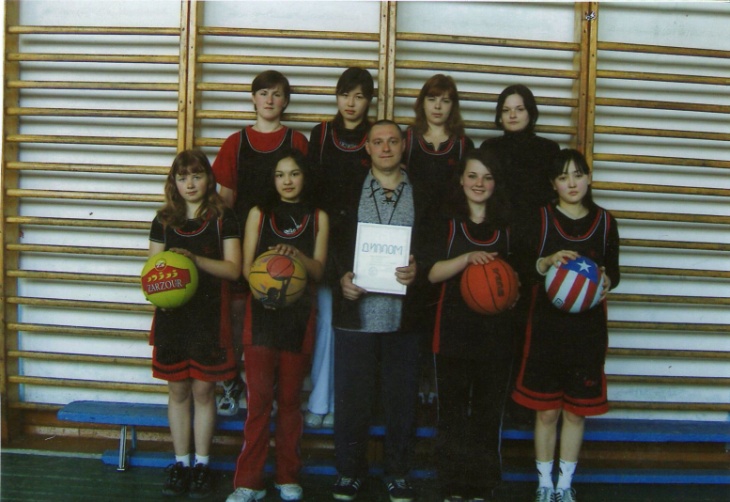 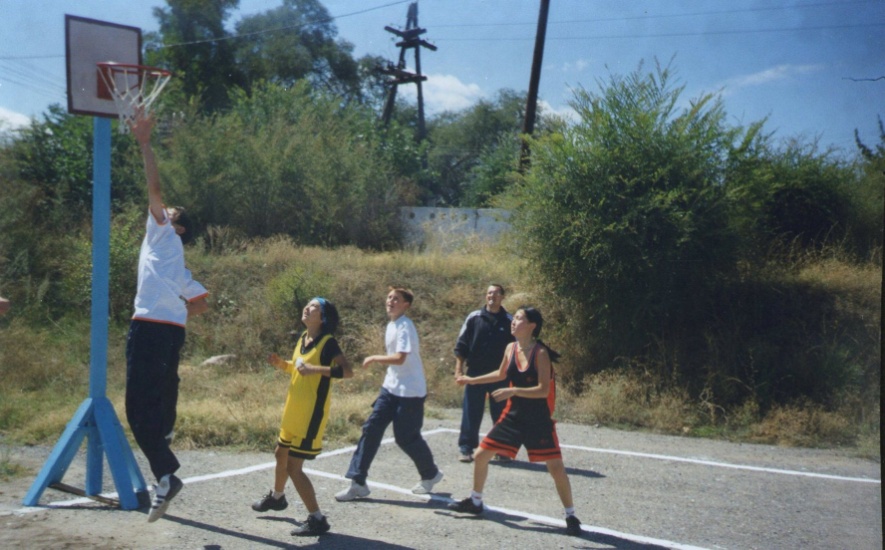 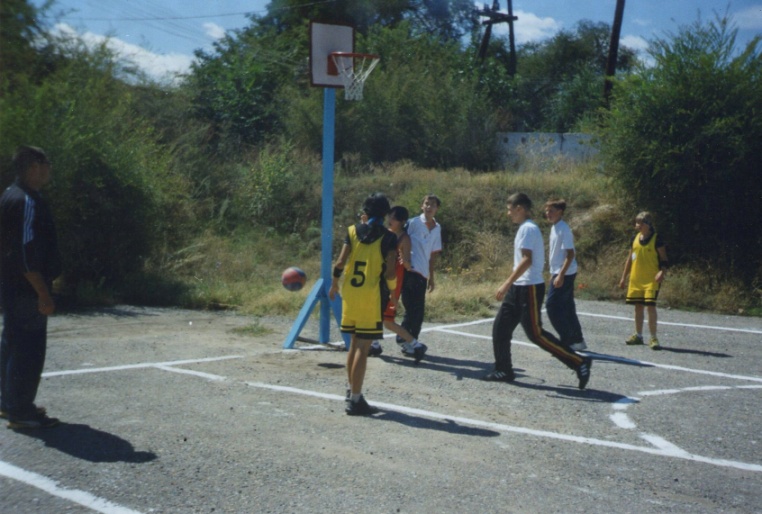 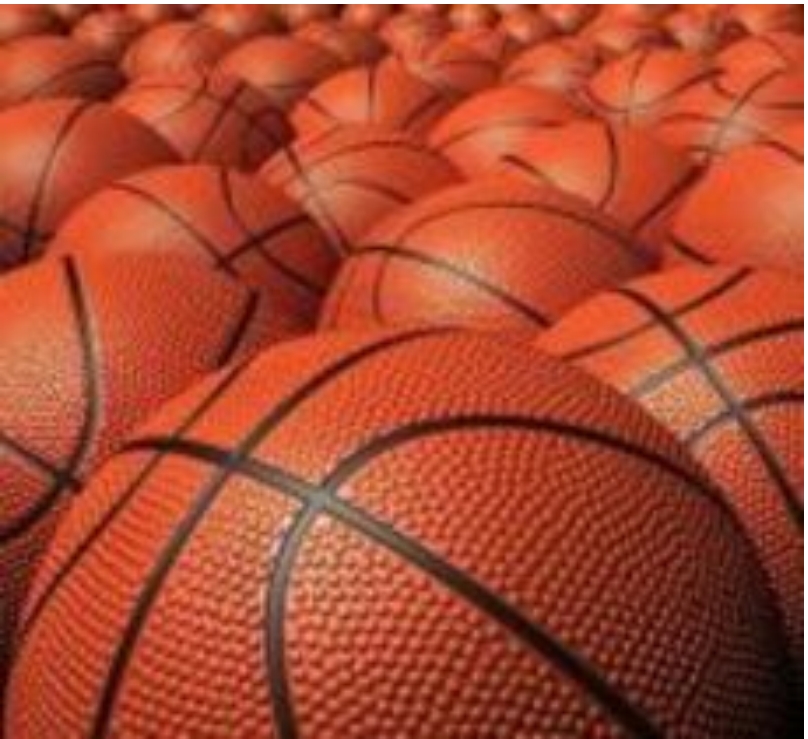 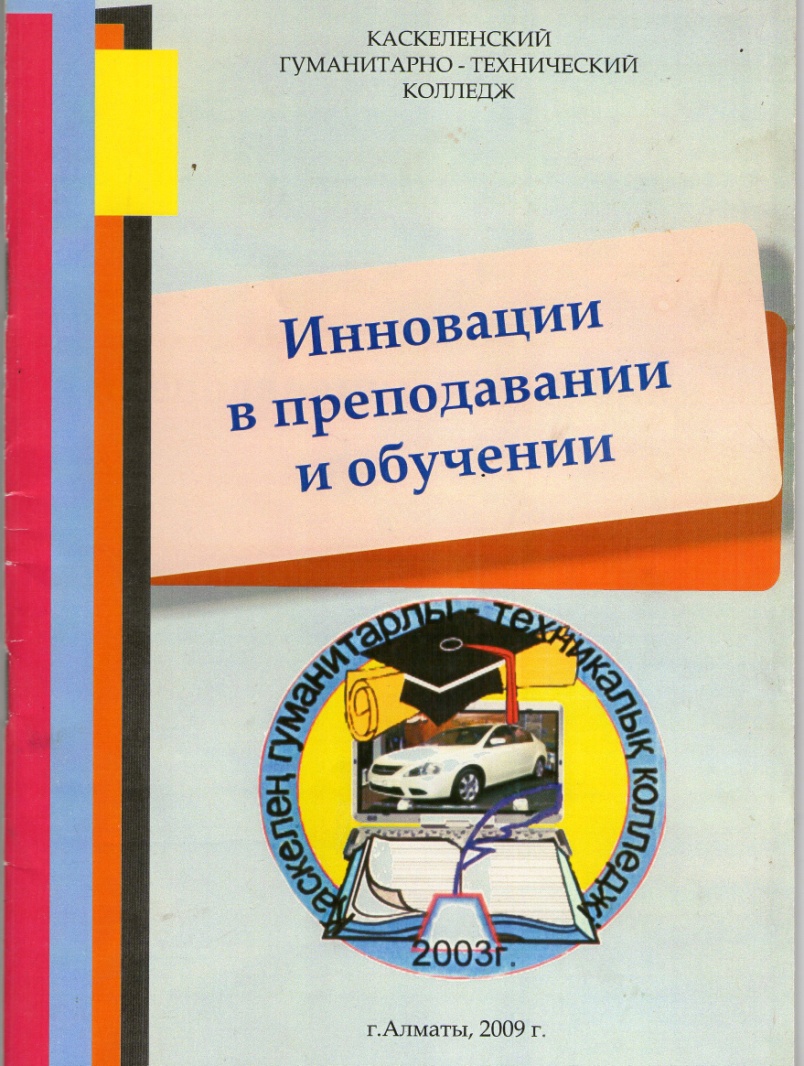 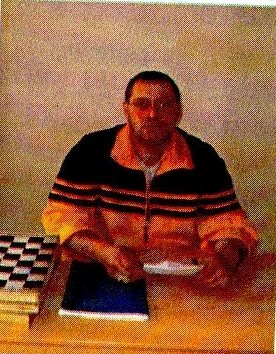 Косарев Андрей Евгеньевич, преподаватель физической культуры
«Бег на среднюю дистанцию, прыжок в длину с мечта».
«Методические рекомендации по организации и проведению учебной и внеклассной работы по физическому воспитанию».
Статья в газете «Учитель Республики»- «Метод круговой тренировки на уроке физического воспитания».
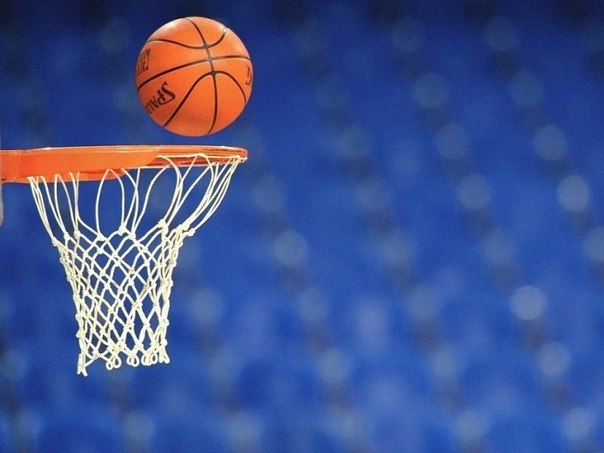 Сейчас работаю  в Багаевской средней школе № 1 учителем  физической культуры.
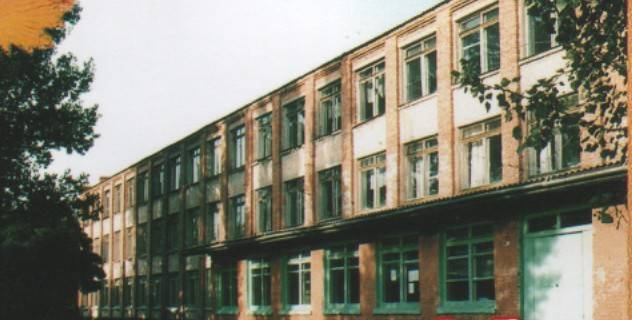 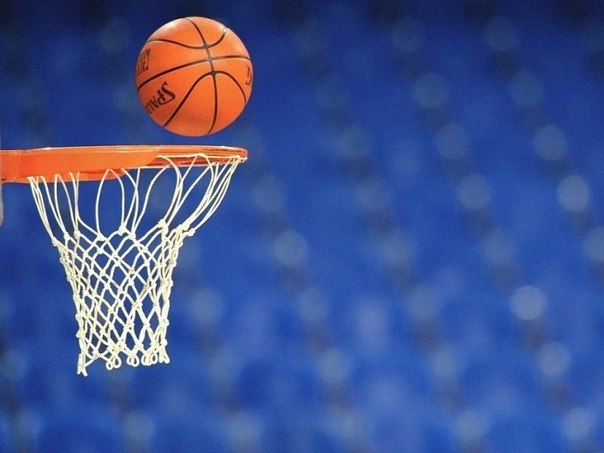 Я считаю, что физическая культура- это не только часть общей культуры общества, которая направлена на укрепление здоровья и развитие физических способностей человека. 
       Физическая культура - один из основных видов культуры общества и самого человека. Не каждый человек может сочинять музыку, писать картины, ваять скульптурные композиции, но КАЖДЫЙ человек может и должен позаботиться о своей физической культуре!
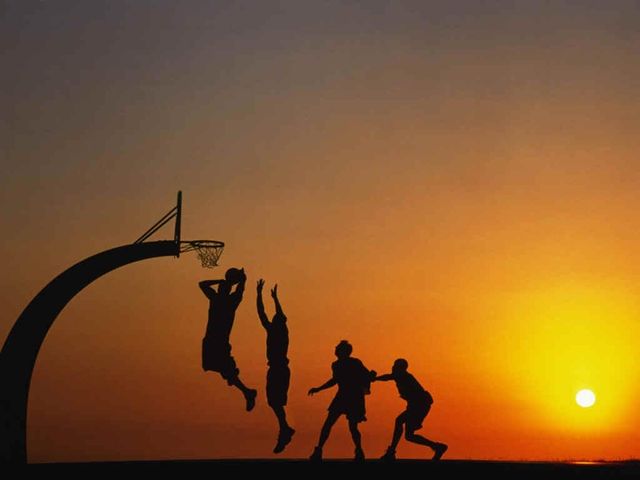 Физическое, психическое и нравственное здоровье – это первейшая и наиболее значимая ценность для самого человека , семьи, общества и государства.
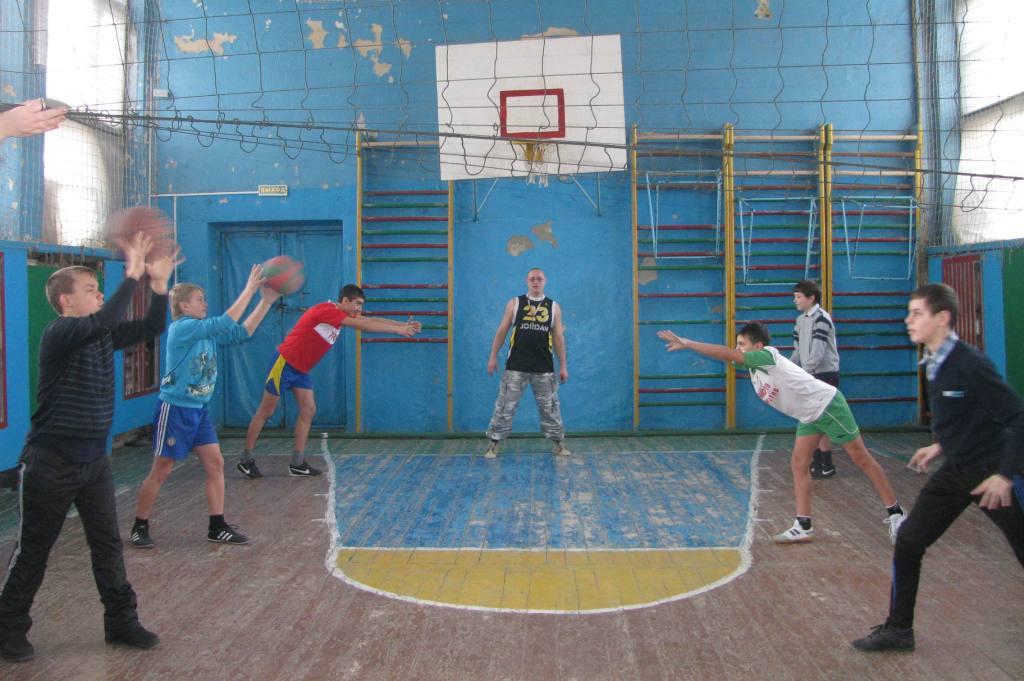 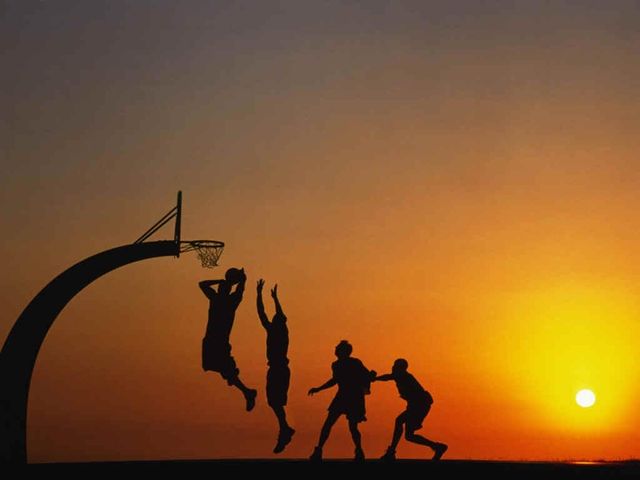 Поэтому я вижу своё предназначение как учителя физкультуры в том,  чтобы воспитывать целостную личность, социально активную,  способную адаптироваться в нашем непростом современном мире .
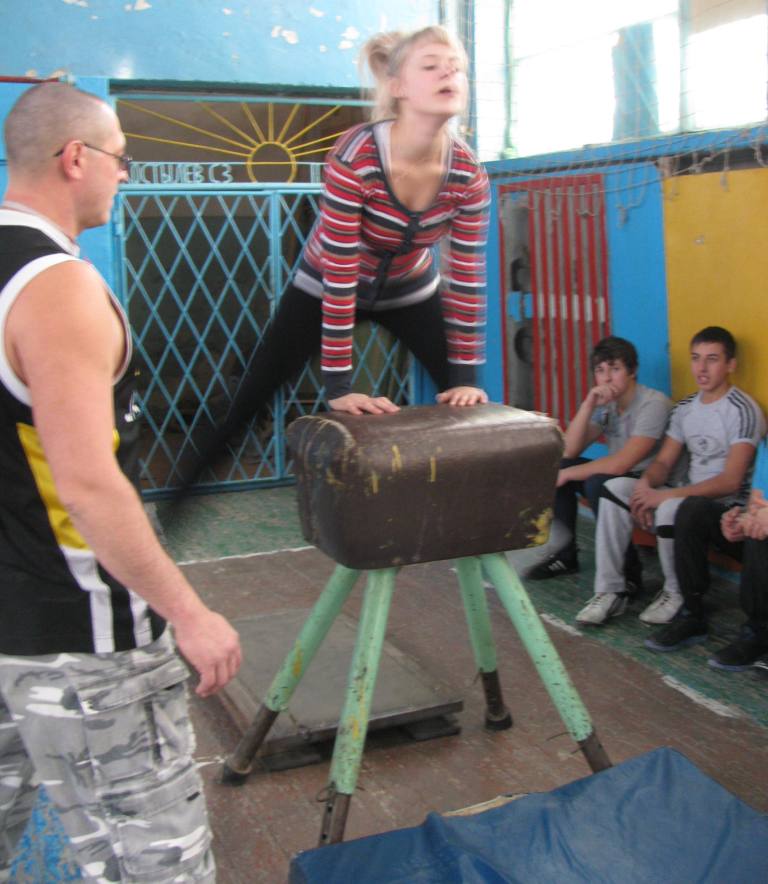 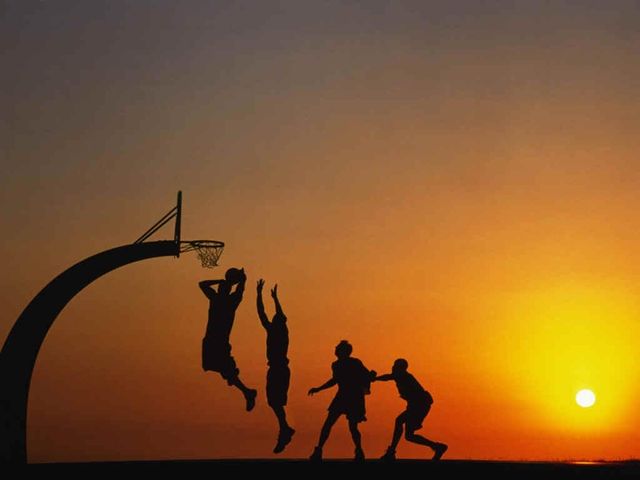 Современные реалии таковы, что физкультура в школе решает задачи не только сохранения и укрепления здоровья, но и повышения уровня общительности ребенка, развития стрессоустойчивости, мобильности, коммуникабельности, толерантности, приобщения детей и молодежи к здоровому, физкультурно-спортивному стилю жизни и поведению.
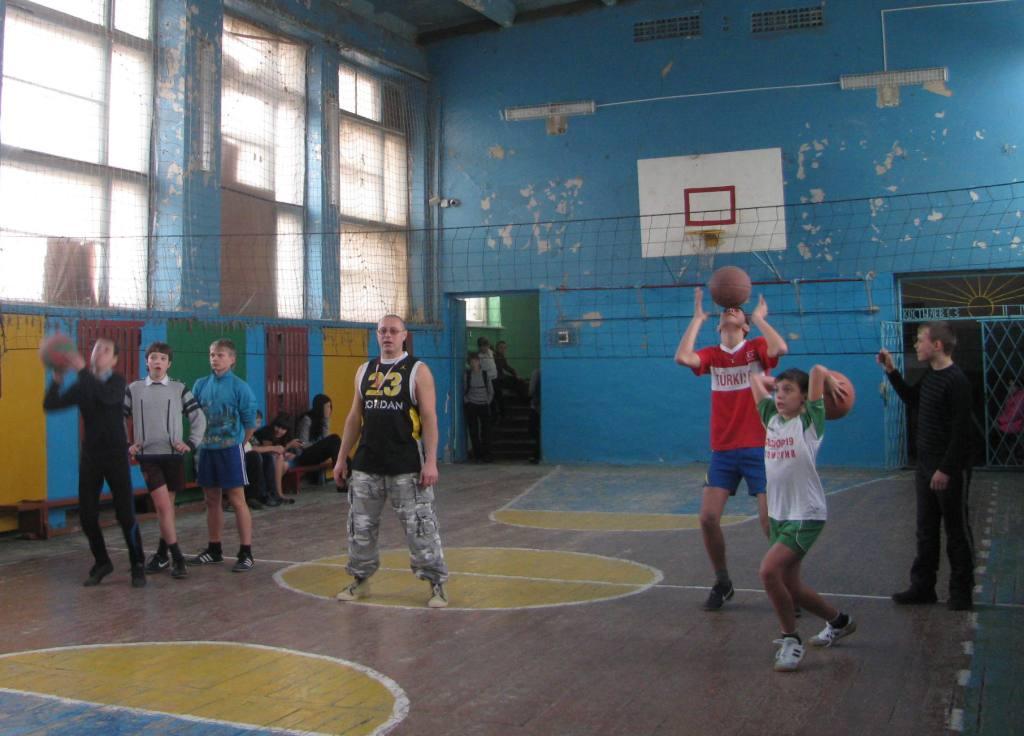 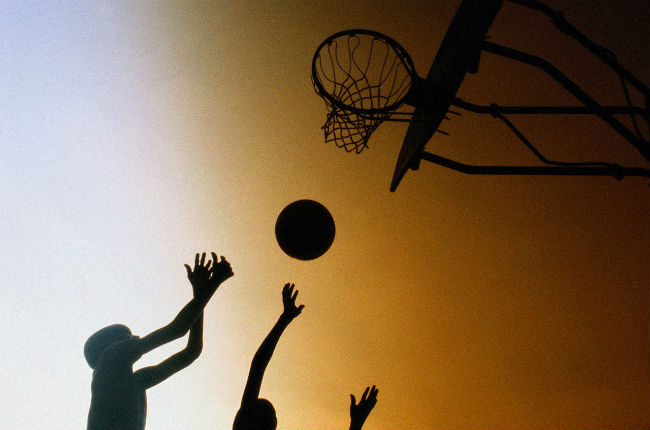 Гиппократ говорил:
«Гимнастика, физические упражнения, ходьба должны прочно войти в повседневный быт каждого, кто хочет сохранить работоспособность, здоровье, полноценную и радостную жизнь».
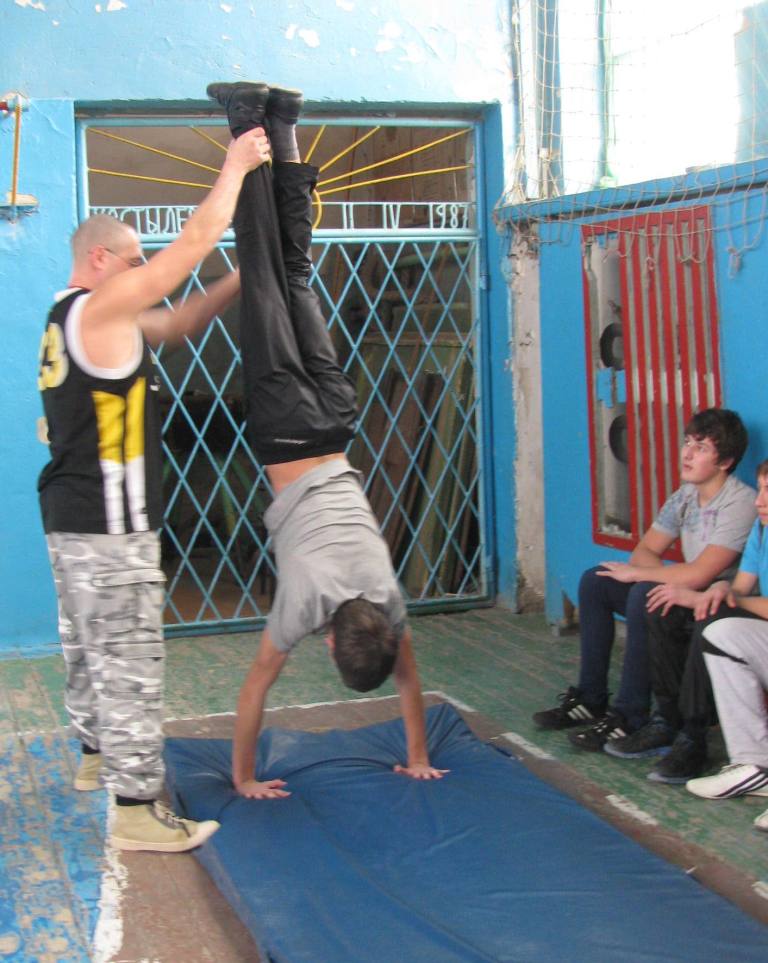 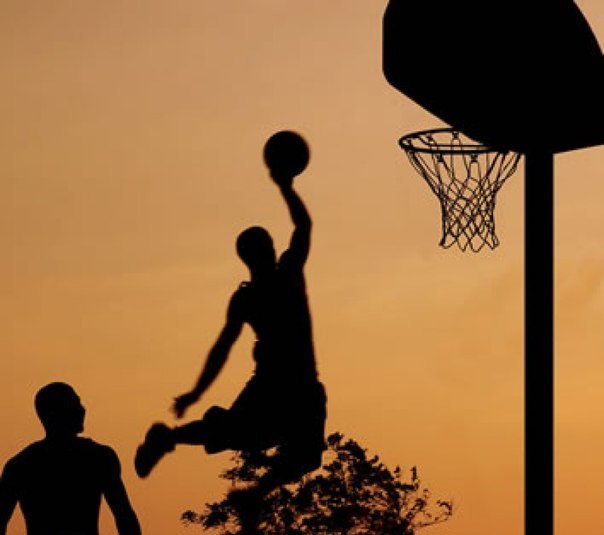 выносливость
сила
ловкость
воспитанные в детстве, во взрослой жизни– это высокий уровень работоспособности!
быстрота
гибкость,
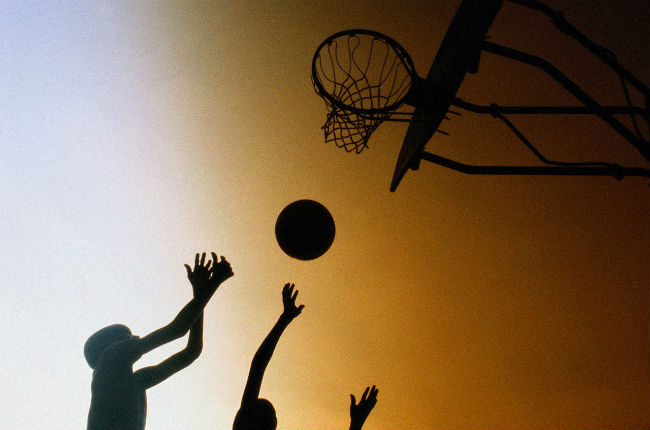 Вот такой человек найдёт своё место в обществе, не потеряется среди моря проблем и океана  неудач.
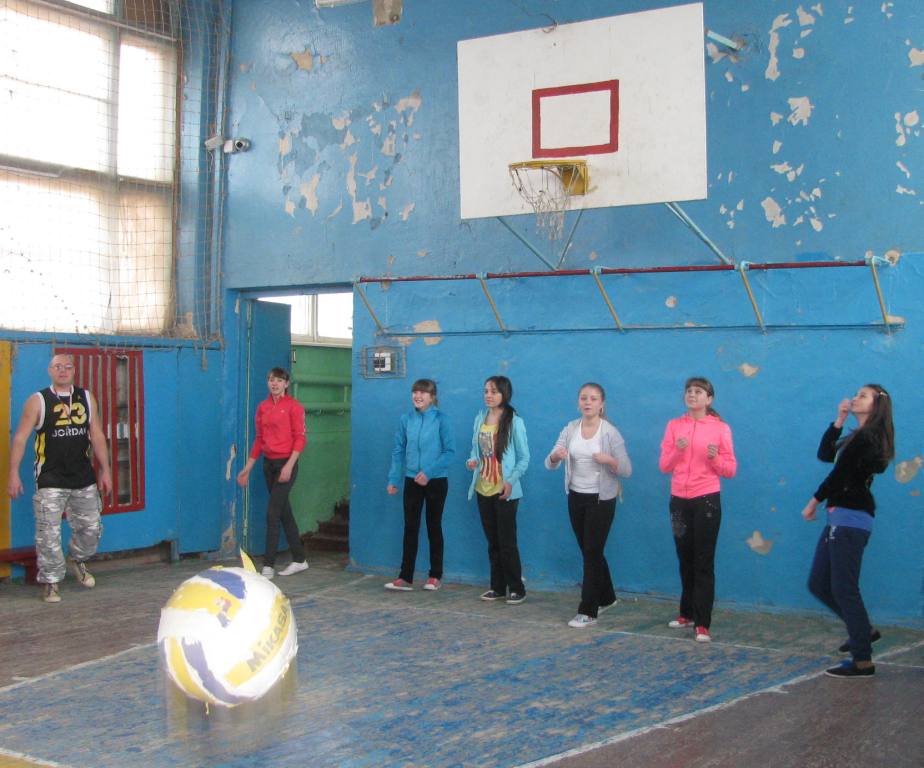 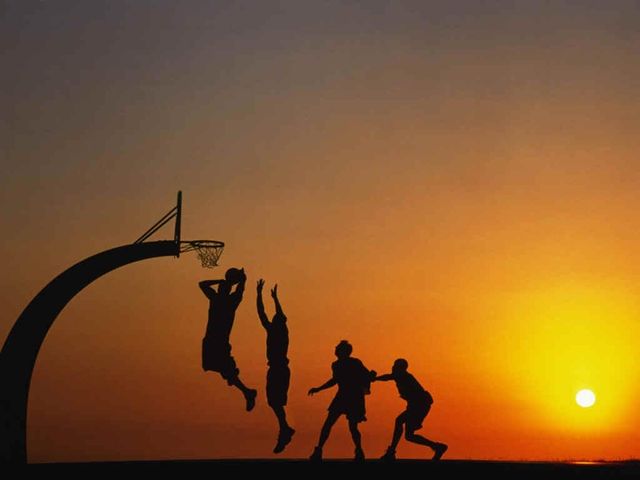 Работая над проблемой «Здоровьесберегающие технологии на уроках физической культуры», я использую самые разнообразные методы я использую самые разнообразные формы урока: игровая, соревнования,   метод круговой тренировки.
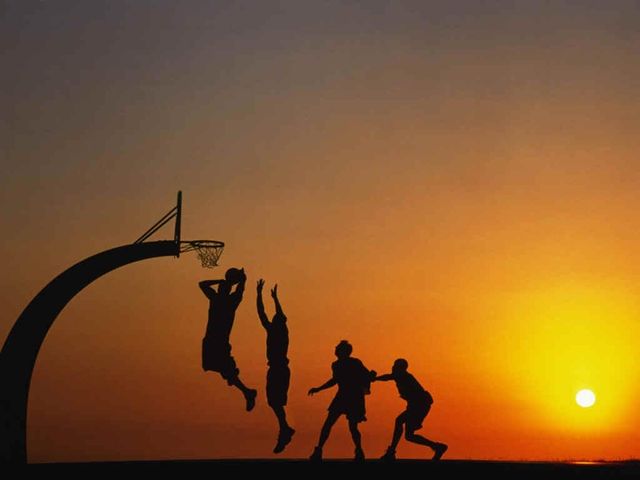 Пропагандирую здоровый образ жизни своим примером. 
На педсовете «Культура здорового и безопасного образа жизни» я выступил за активное использование  учителями предметниками  личностно-деятельного подхода.
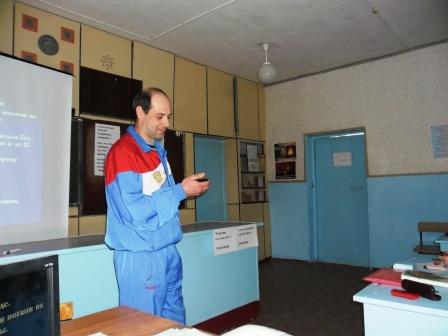 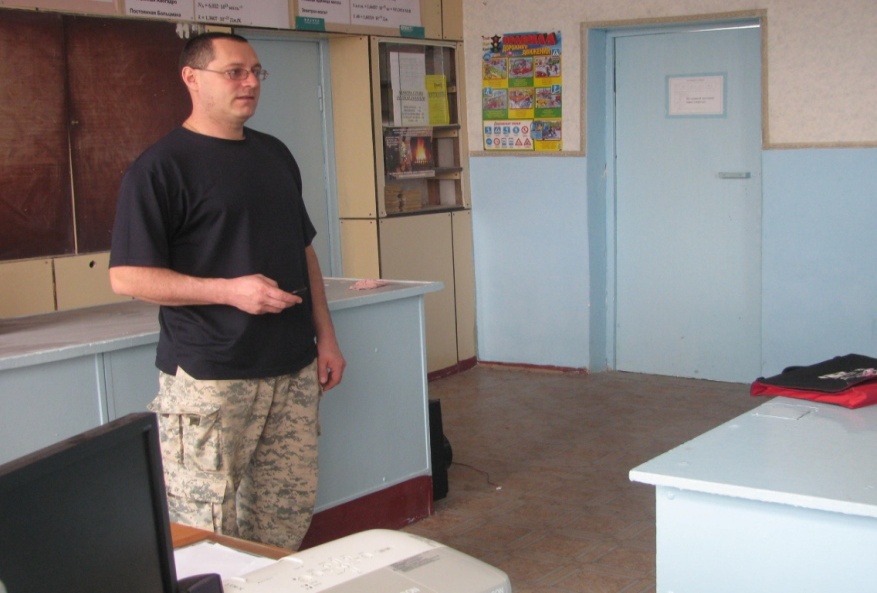 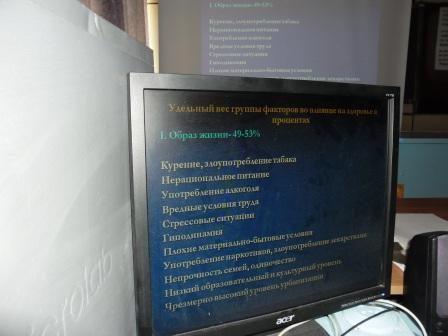 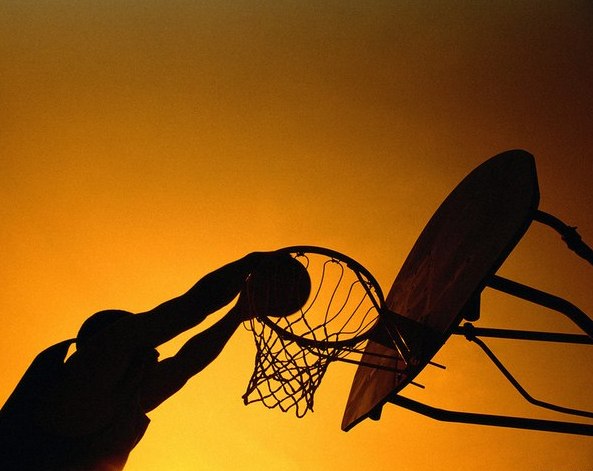 Я считаю, что учитель всегда отличается  особым отношением к детству, как уникальному, неповторимому периоду человеческой жизни и каждой детской личности как самоценности.
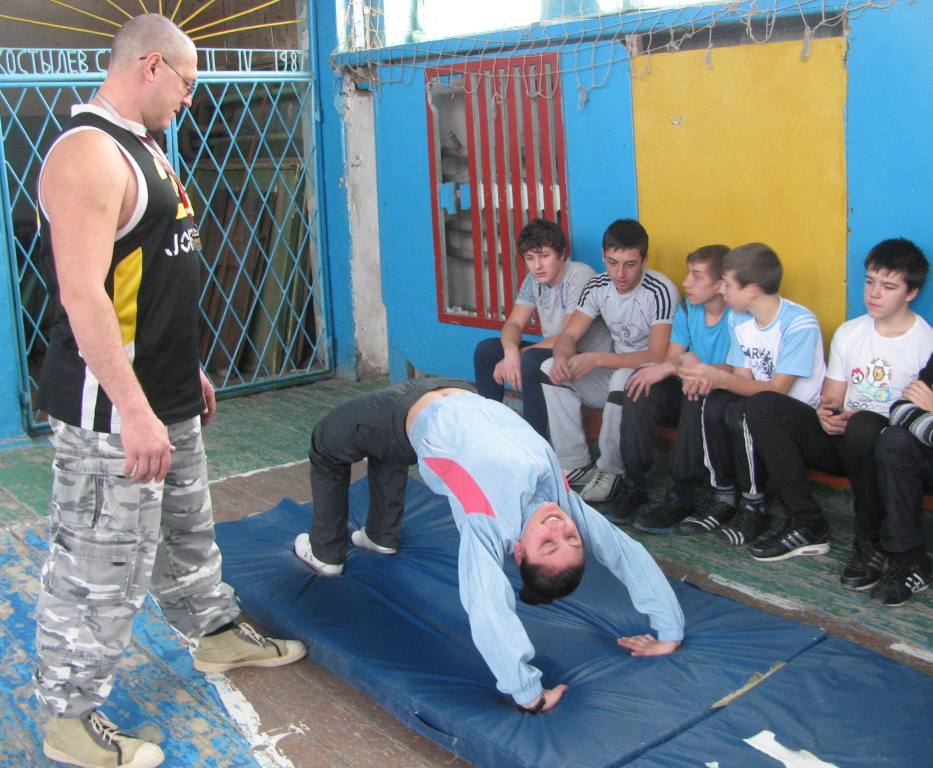 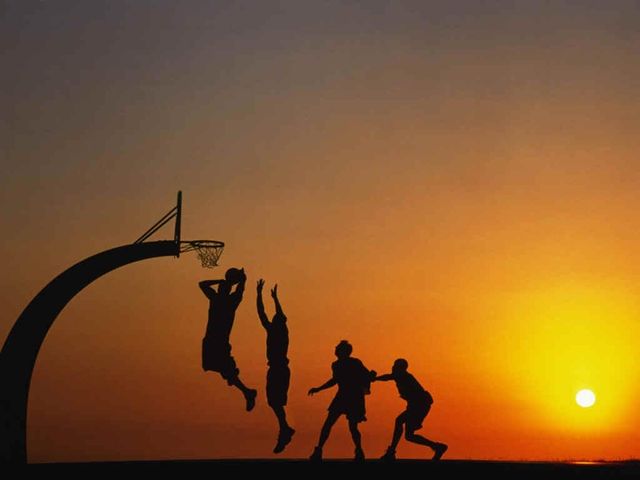 Сухомлинский не раз говорил о том, что общение с детьми должно основываться на твердом фундаменте любви к ним. Но научиться любить детей нельзя ни в каком учебном заведении, ни по каким книгам.
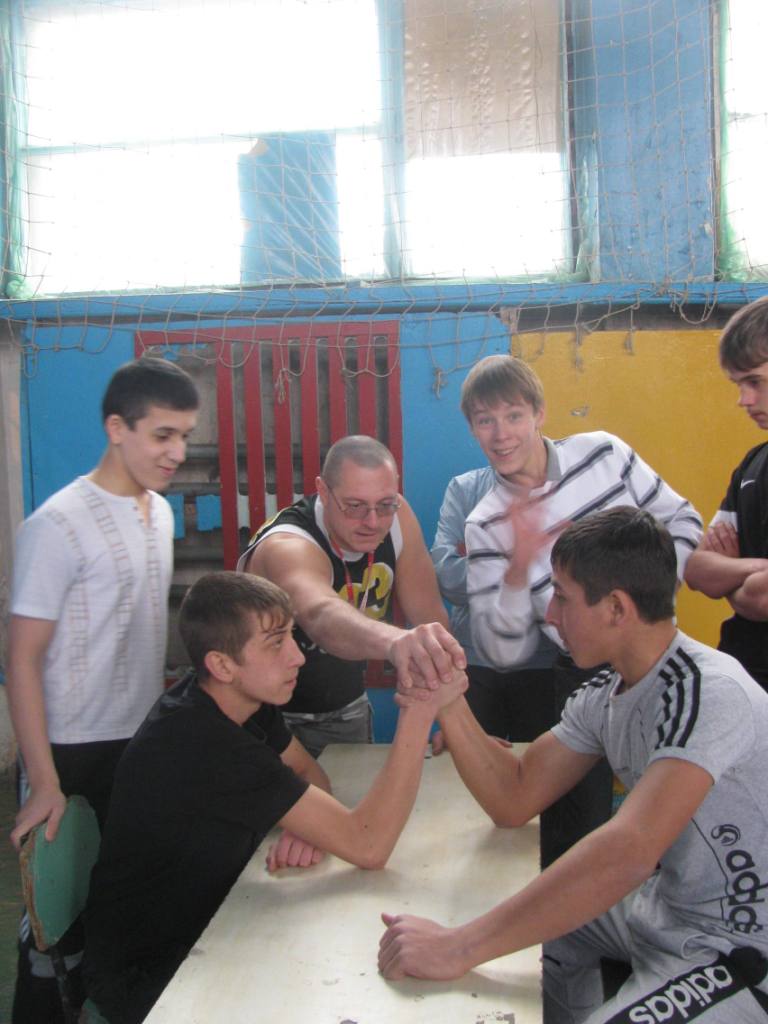 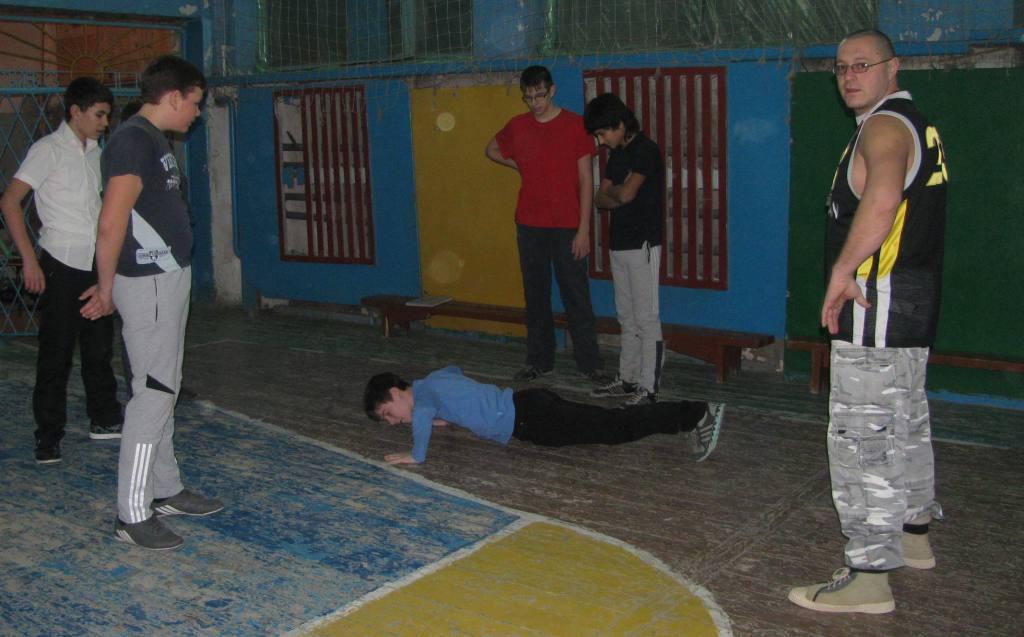 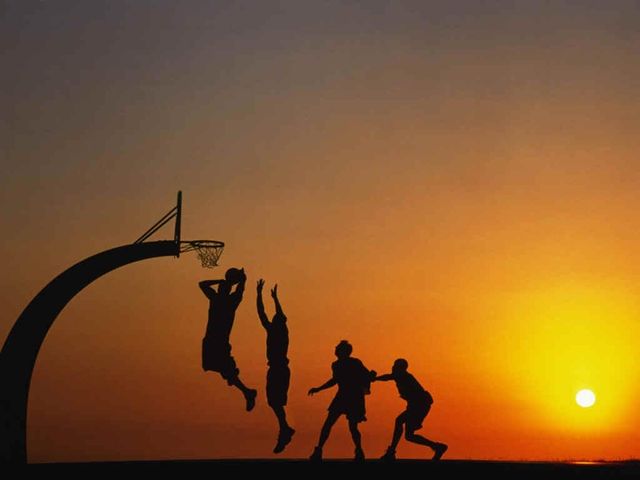 Поэтому, используя те или иные формы, приемы обучения и воспитания учащихся, я выражаю свое личное отношение к предмету. Мой любимый вид спорта- баскетбол! Детям я стараюсь привить любовь к этому спорту.
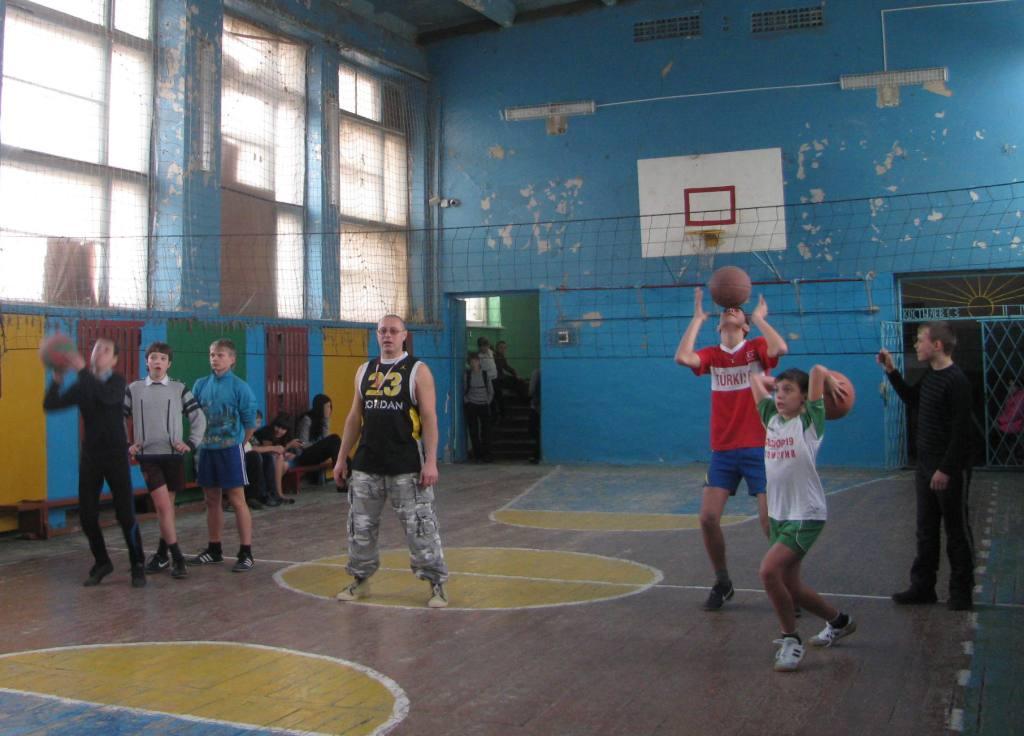 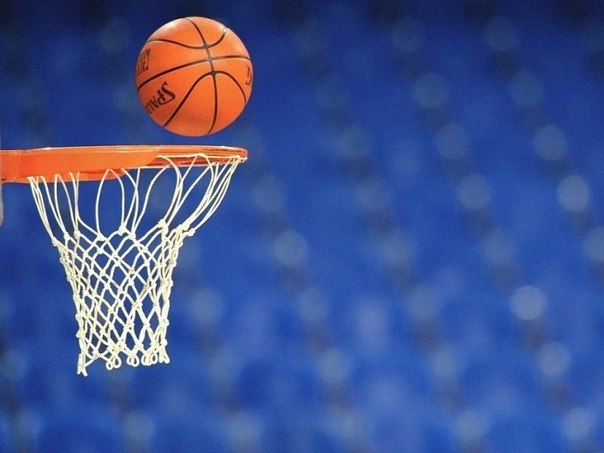 Мои основные принципы работы:
исключаю методы принуждения и применяю только методы, которые вызывают радость от занятий и от достижения результата, способствуют движению вперед и развитию ребенка;

 ставлю «трудную цель», обеспечивающую постепенное развитие волевых качеств, личной ответственности, веру в возможность преодоления трудностей;

работаю на «опережение», заключающееся в ускоренном развитии сильных, наиболее способных в данном виде двигательной деятельности (физических упражнений) учеников;

в любой ситуации помню о долге, честности и порядочности;

 признаю и исправляю свои ошибки, допущенные при общении;

имею мужество пересмотреть свой метод, свою тактику общения, если оно не получается или получается плохо.